Malabar Biomethane Facility Early Operation & Lessons Learned
Jarad McInnes, Project Manager, Zinfra - Projects & Infrastructure
APGA Renewable Gas Symposium – 22nd February 2024
Agenda
Australia’s First Biomethane-to-Gas Network Project
Project Overview
The Malabar Biomethane Injection Project is a groundbreaking initiative that injects renewable biomethane into the Jemena Gas Network in New South Wales.
Jemena and Sydney Water collaborate to produce biomethane at the Malabar Water Resource Recovery Facility in Southeast Sydney.
The project involves upgrading biogas from the anaerobic digestion process at Malabar to high-quality biomethane for injection into Jemena’s gas distribution network.
The project is jointly funded by Jemena and the Australian Renewable Energy Agency (ARENA).
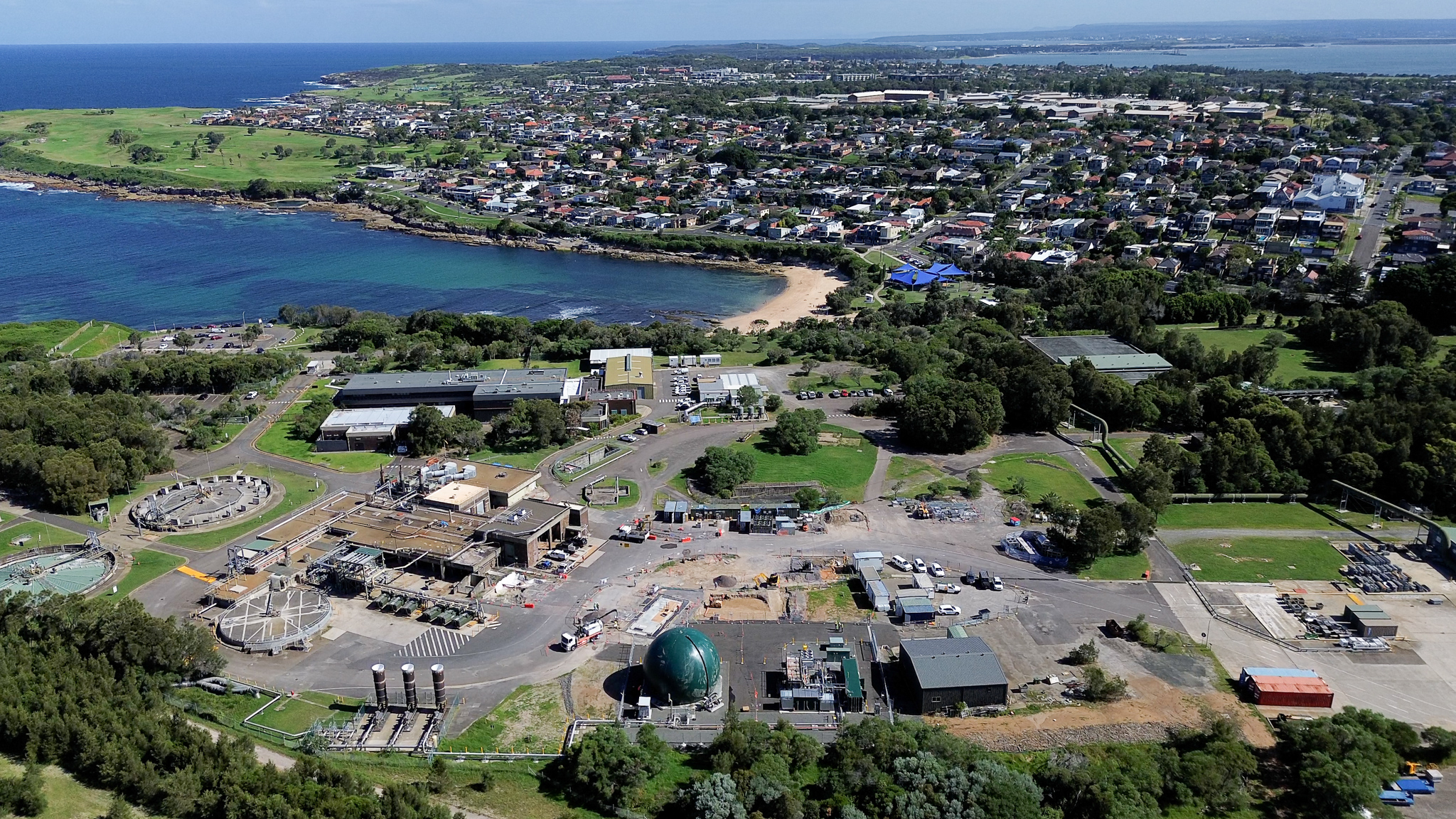 3
[Speaker Notes: Wastewater Catchment: Population of 1.86 million, Area of 68,247 hectares.]
Australia’s First Biomethane-to-Gas Network Project
Feedstock Source
The feedstock for biomethane production comes from Sydney Water’s Malabar Water Resource Recovery Facility (WRRF).
This facility serves a wastewater catchment area with a population of approximately 1,860,000 people.
Renewable Gas Production
Currently, the Malabar facility is scheduled to produce 95TJ of renewable biomethane per annum.
There is potential to scale up to around 200TJ annually.
Renewable Gas Demand
Jemena worked closely with GreenPower to help establish Australia's first renewable gas certification.
Jemena found very high demand from the market for the biomethane product to assist in energy transitions.
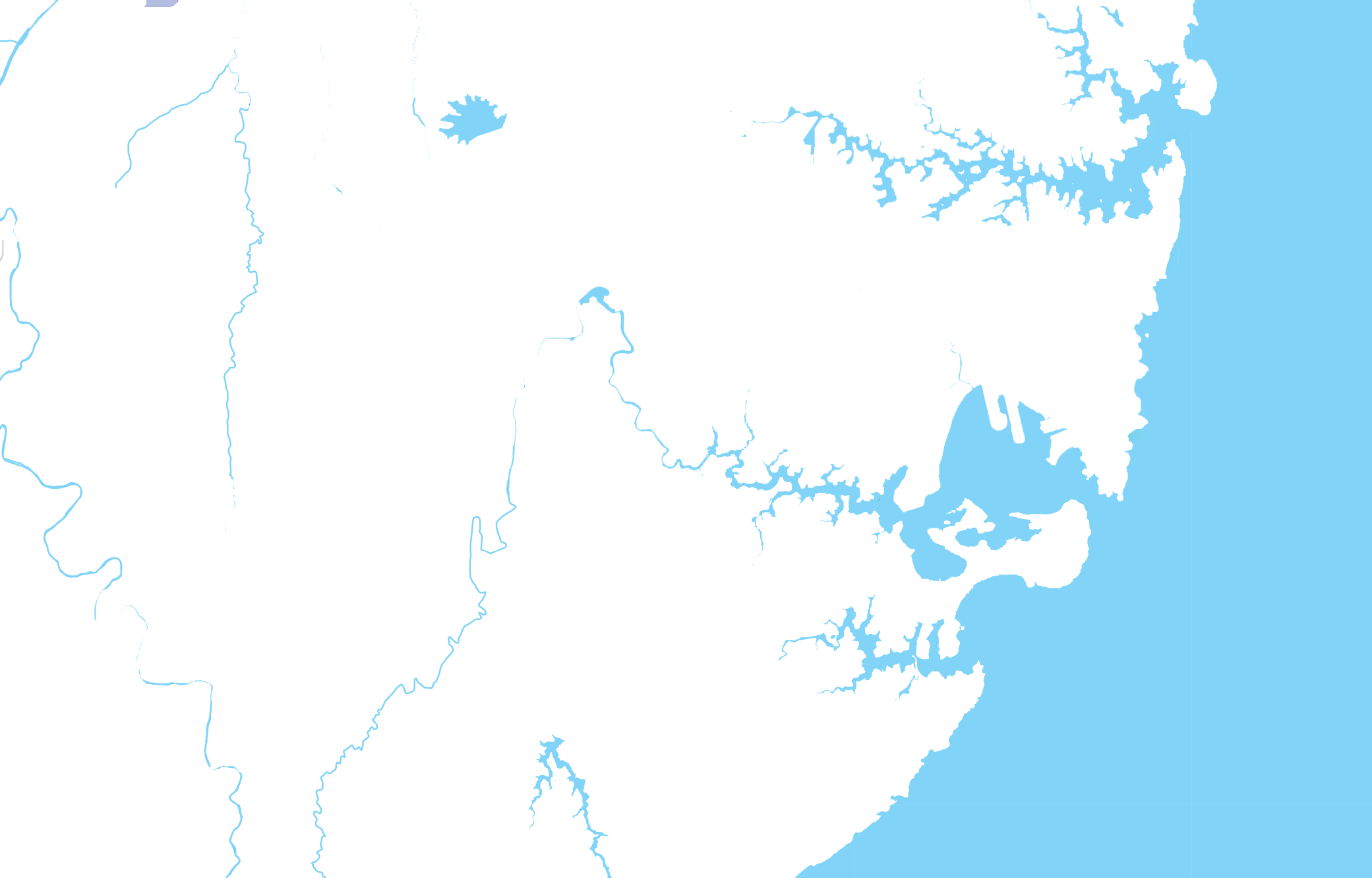 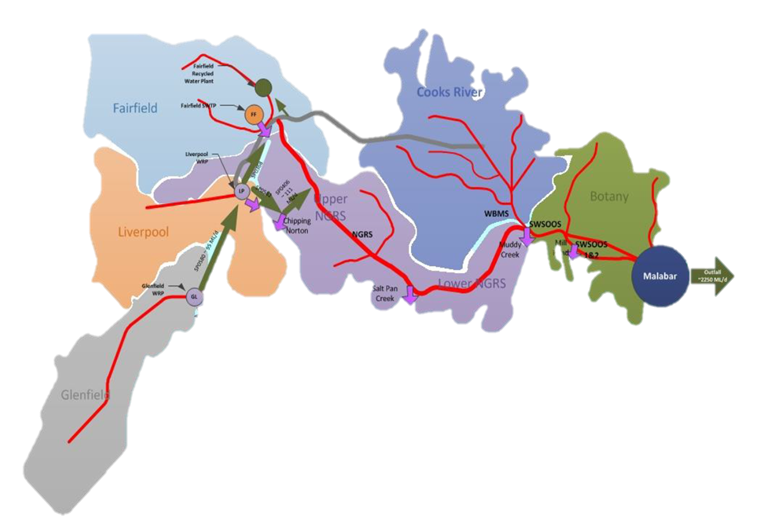 4
[Speaker Notes: Wastewater Catchment: Population of 1.86 million, Area of 68,247 hectares.]
Biomethane Upgrader Production
Waste Gas Burners
(Sydney Water)
Biogenic 
CO2
Malabar Biomethane Upgrader Project (Jemena)
Anaerobic Digestion 
(Sydney Water)
Biogas Storage
Pretreatment System
Compression
Membrane Upgrader
Gatekeeper
New Gas Receipt Point (JGN)
Jemena Gas Network (JGN)
Biogas
Biomethane
Biomethane
Membrane Recycle Biogas
Renewable Gas Certification
Gas Customers
Electricity Generation Cogen Units
(Sydney Water)
Startup & Off Spec Biogas
Heat
Electricity
5
[Speaker Notes: Biomethane Upgrader
Pretreatment: Cooling Skid and Chiller Unit, Activated Carbon Vessels
Compressor: 
Membrane Upgrader: Separates CO2 and CH4 using patented 3-stage membrane technology.
Gating System: Gas Chromatograph, Analysers and Control Valves
Buffer Storage
Balance of Plant
Inlet Receipt Station
HV & LV Switch rooms
Custody Transfer Station]
Planning Phase: Challenges and Solutions
Environmental Considerations
Construction delivered under Sydney Water Construction Licence and execution of lease to delineation from Sydney Water avoids disruption of ongoing operations.
Early and ongoing community engagement was crucial, involving local community members via Sydney Water Community Engagement Groups to facilitate mechanisms of informing progress and receiving feedback.
Considerations of Sustainable Construction Practices in line with Zinfra’s Infrastructure Sustainability Council Membership.
Regulatory Compliance
Regulatory Approvals were investigated in detail for each phase design, construction, operation identify that approvals were consistent with Jemena’s existing licence and conditions detailed within the Review of Environmental Factors for the Project.
Although Malabar is an unregulated facility, Jemena applied its standards for a regulated (i.e. AS2885) gas facility regardless, opportunity to optimise design on future plants.
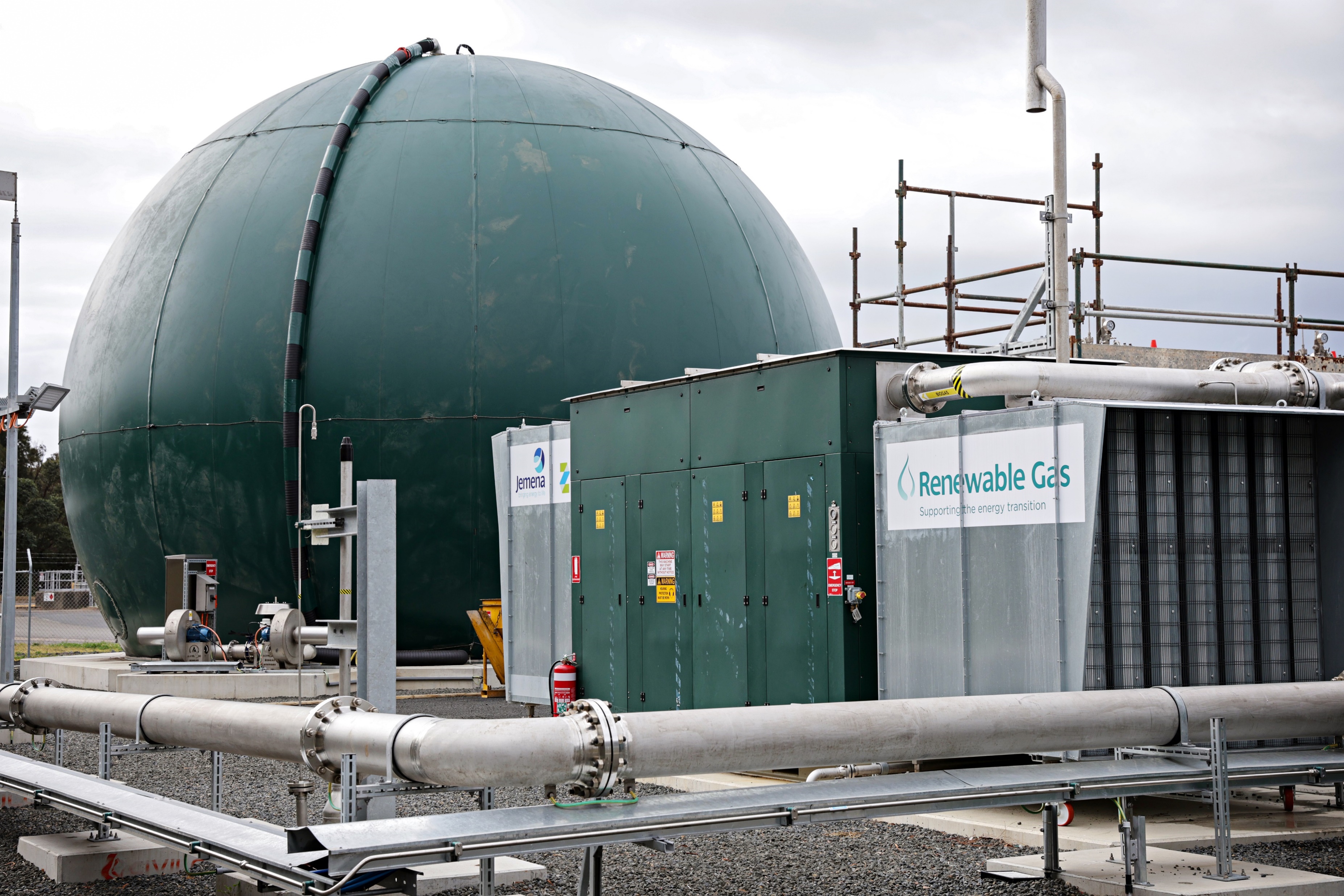 6
[Speaker Notes: Current Biodome has 1200SCM of Buffer Storage operating ramp speed from 35% to 100% fill]
Delivery Phase: Challenges and Solutions
Engineering and Design Challenges
Optimum location for the Upgrader is centralised to the Anaerobic Digesters for heat recovery.
Biodome was included late in the design phase to optimise the recovery during low flows, consideration of the Anaerobic digesters as buffer storage.
Awareness of clashes with European design codes and was prepared to rectify these in-country.
Commissioning and Integration
The concept of a package upgrader may limit end-to-end Factory Testing; ensure allowance for extensive Site Testing.
Zero outages of the Malabar WRRF for bringing the Biomethane facility online, achieved by early issuance of the Operation Protocol during the commissioning.
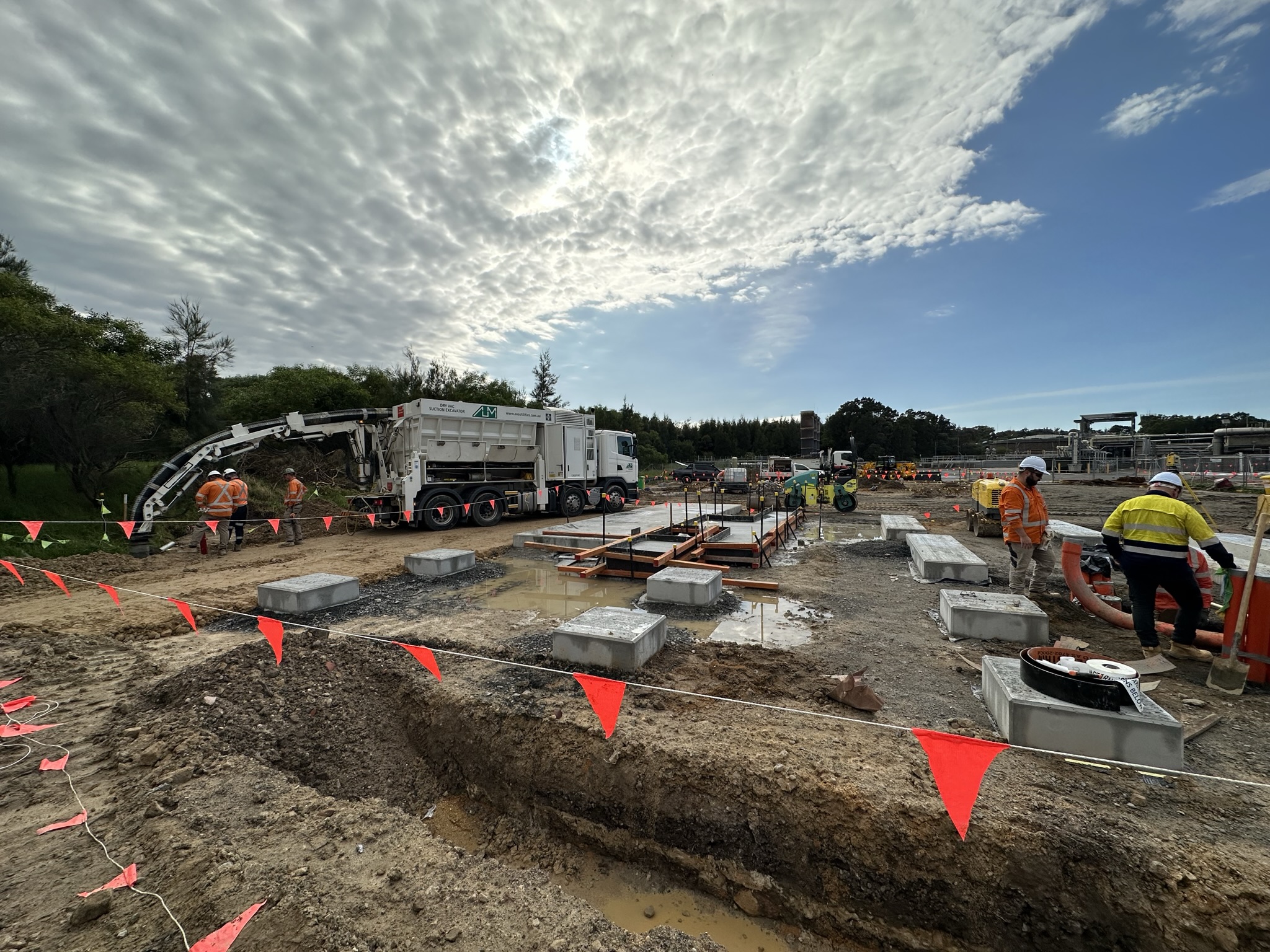 7
[Speaker Notes: For example, European vendors did not provide all information required for Australian pressure vessel registration, which took additional support from Jemena to ensure compliance]
Initial Operations: Lessons Learned
Technical Performance of the Upgrader
Pretreatment Activated Carbon Consumption
Increase in activated carbon used due to higher H2S loading led to large increase in operating cost.

Calibration Gas: Key Operational Consumable
Required for Gas Analyser to Monitor and Automate Upgrader System.
Lead times on Calibration Gas Orders.

Siloxane + VOCs Detection
Post Treatment minimal traces of Siloxanes + VOCs via testing of Biomethane and Biogenic CO2 Streams.
Routine monitoring via Compressor Lubricant.
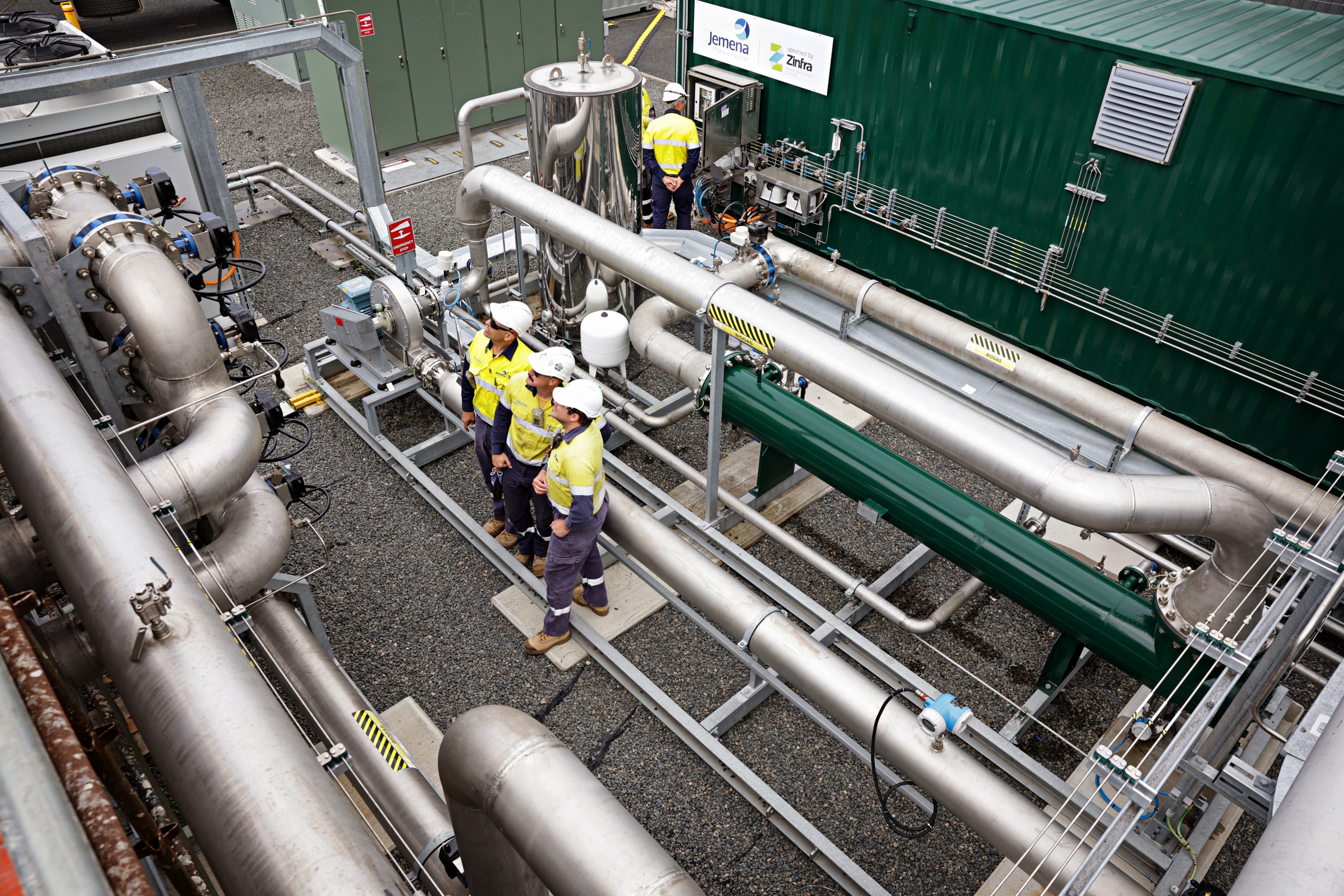 8
[Speaker Notes: Removal of H2S and other contaminants (VOCs and siloxanes)
2020 Baseline Data indicated H2S 600-1200ppm (peak 1400ppm)
2023 Production Data H2S 1000-1200ppm (peak 1800ppm)
1.5x increase Activated Carbon Consumption
25% of the levelized cost of biomethane]
Initial Operations: Lessons Learned
Operational Efficiency and Optimization Strategies
Sydney Water Partnership
Optimize Anaerobic Digesters and Waste Gas Burner and inlet control set points to reduce biogas flaring.
Implemented a system to manage gas inlet flows on behalf of Sydney Water to ensure no lag in flow control and therefore maximise biomethane production.
Integration with existing infrastructure
Future Installation should evaluate opportunities for heat recovery from gas compressor (e.g. for Anaerobic Digestion).
Shared pre-treatment with Cogen applications would lead to higher-quality fuel gas to Cogen units and thus extend their operating life.
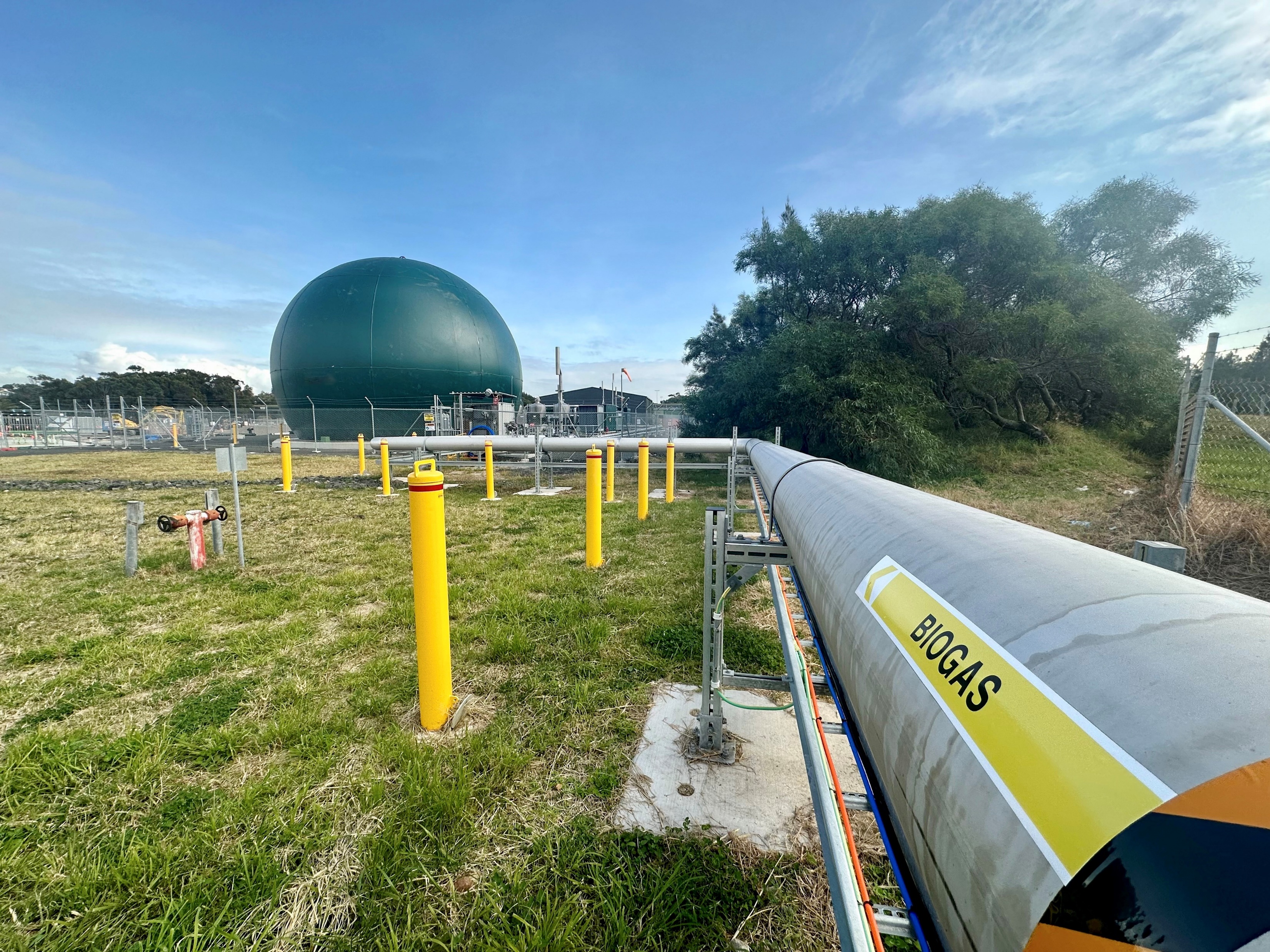 9
Renewable Gas Certification
Role of Renewable Gas in Decarbonization
First registered renewable gas facility under GreenPower’s Renewable Gas Certification.

Attaining ISC Rating for sustainable construction practices provides the holistic attitude for the idea of sustainable energy.

Embracing continuous improvement, we leverage global expertise and economies of scale through our strategic partnerships.
Understanding of Lifecycle Impact of Biomethane production including the assessment of Feedstock.
Contribute to the renewable energy targets of Jemena's customers.
Economic Viability and Cost-Effectiveness Comparison of Natural Gas vs Biomethane.
Market Potential for Biomethane Products and other waste products like Biogenic Carbon Dioxide and Digestate.
10
Future Outlook and Expansion Opportunities
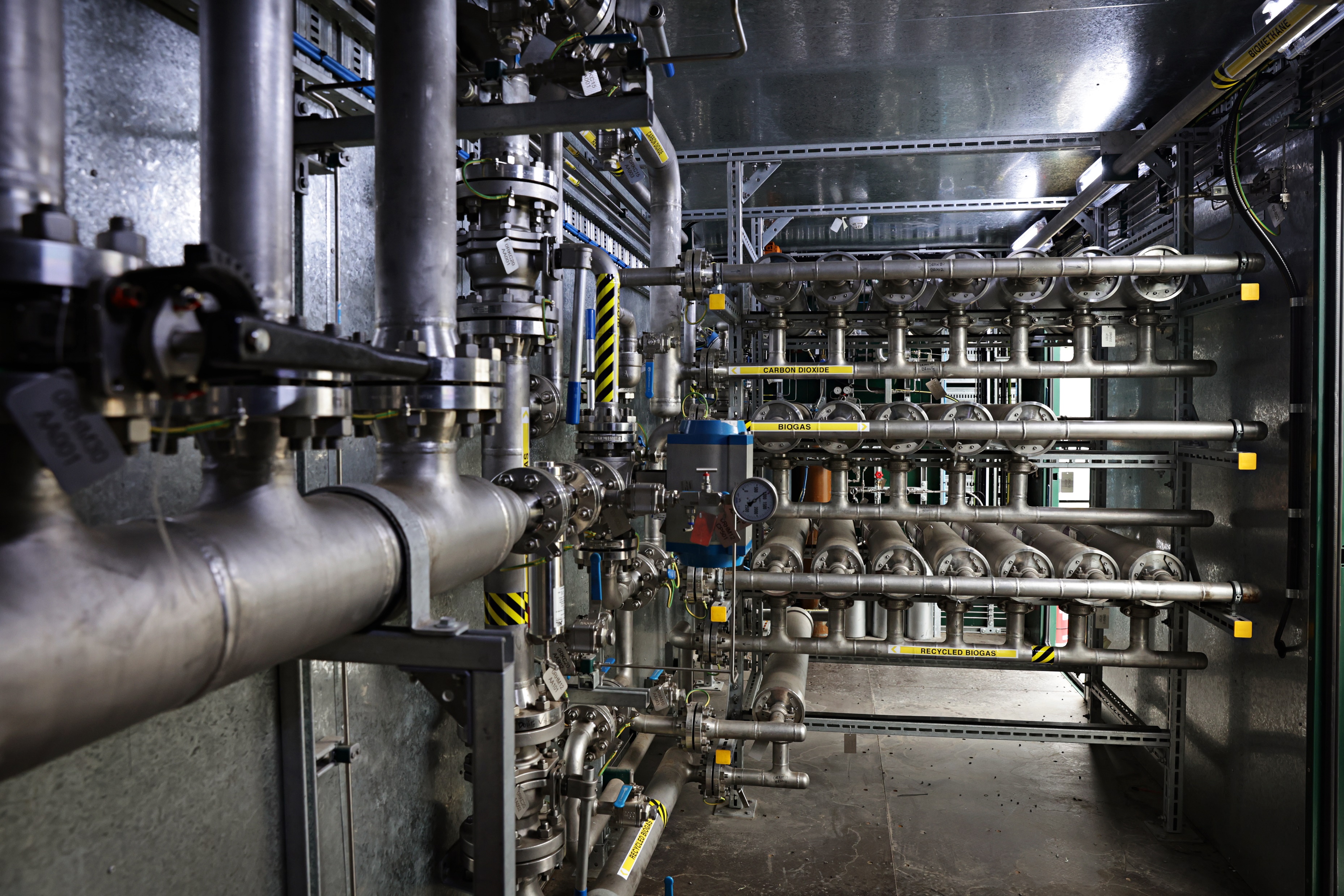 Biomethane Opportunities
Scaling up Biomethane Production, Malabar has a surplus capacity for additional Biogas production. 
CO2 Applications: CO2 liquefaction systems or Methanation.  
Potential for replication in other regions for further Renewable Gas connections.
Bioenergy is a community of multiple industries, and the establishment of a Code of Practice for Bioenergy should be considered for consistency across industries.
Constraints
Limitation of available Australian Bioenergy Suppliers and Products, creating high cost and risk operating facilities.
Policy and regulatory settings also government support is essential to promoting new energy.
11
Conclusion
Australia’s first biomethane upgrading plant
Demonstrated Renewable Gas production, both technically and commercially.
Started the development of a renewable gas market through a certification system.
Increased uptake of biomethane technology by the Australian waste industry.
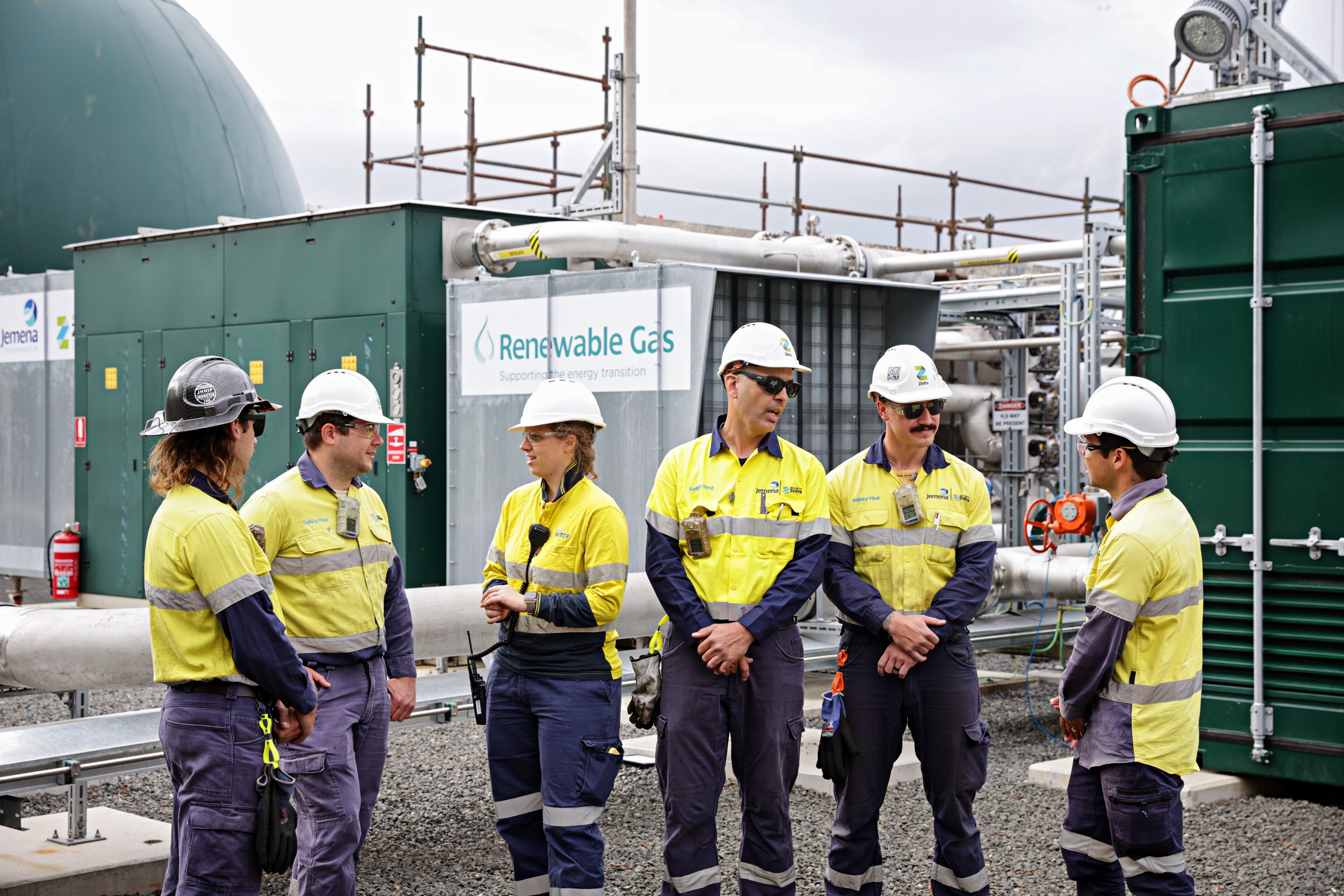 12
[Speaker Notes: Key Achievements: Highlight that the project marks Australia's first successful biomethane upgrader, demonstrating the technical and commercial viability of renewable gas production.
Impact on Renewable Gas Market: Emphasize the development of a renewable gas market through a certification system and the increased uptake of biomethane technology in the Australian waste industry.
Vision for the Future: Outline the vision for expanding biomethane upgrading in Australia, including scaling up production, exploring CO2 applications, and the potential for replication in other regions to further renewable gas connections.
Lessons Learned and Recommendations: Briefly mention the project's lessons learned regarding technology, partnerships, and regulatory compliance, and suggest considerations for future projects to improve efficiency and impact.]
Questions
13
[Speaker Notes: How would you proceed with the next project?
This question aims at understanding the strategic approach and planning considerations for future biomethane or similar renewable energy projects, emphasizing the importance of lessons learned from the Malabar project.
Integrated design with partner:
It suggests collaboration and integration as a key focus, asking how future projects might enhance design processes through closer partnerships, possibly with equipment manufacturers, project partners, or stakeholders.
Engage directly with equipment subvendors:
This question indicates the need for direct engagement with suppliers and subvendors to streamline procurement, customization, and troubleshooting processes for specialized project equipment.
Identify site:
This is about the criteria and strategic considerations for choosing locations for future biomethane projects, taking into account factors like proximity to feedstock sources, infrastructure, and regulatory environments.
Gas Operators perspective Fringes of Network providing reinforces supply and reducing risk to customers:
It focuses on how gas operators view the integration of biomethane projects within the broader network, particularly at the edges where such projects can enhance supply reliability and reduce risks.
From Feedstock perspective Agricultural Waste and Water supplies should be overlayed with Network infrastructure:
This question delves into the logistical and strategic considerations of aligning feedstock availability (e.g., agricultural waste, water treatment outputs) with the existing gas network infrastructure for efficient biomethane production and distribution.]